1
Florian Engel (DNB)
Subject cataloguing at the German National Library using AI methods – a project insight
| 32      | Subject cataloguing using AI methods | 22 July 2022
2
Outline
Project scope
Requirements
Project implementation 
Outlook
| 32      | Subject cataloguing using AI methods | 22 July 2022
3
Project scope – Backround
DNB has legal collection mandate
9300 new entries per working day in 2021 (physical media works and online publications)
Automated subject cataloguing is a strategic priority
Subject headings are used for cataloguing and as search entry points for end-users
| 32      | Subject cataloguing using AI methods | 22 July 2022
4
Project scope – Schedule
Subject cataloguing at the German National Library using AI methods 
Project duration: 3 years
Work start: October 2021
Funded as part of the AI Strategy of the Federal Government of Germany
| 32      | Subject cataloguing using AI methods | 22 July 2022
5
Project scope – DNB approach
Machine-based assignment of subject headings carried out by DNB‘s EMa system 
Open source tool Annif as an important component
EMa
Annif
AI methods
| 32      | Subject cataloguing using AI methods | 22 July 2022
6
Project scope – Goals
Improving performance of automated subject cataloguing (especially the quality of the results)
Exploring/testing a wide range of innovative methods
Selecting suitable new tools for practical use
Expanding AI competencies in cultural institutions
| 32      | Subject cataloguing using AI methods | 22 July 2022
7
Project scope – Goals
Preparing the vocabulary (proper representation of GND data)
Making better use of the potential of the GND 
Concepts without GND representation should also be recognized
| 32      | Subject cataloguing using AI methods | 22 July 2022
8
Outline
Project scope
Requirements
Project implementation 
Outlook
| 32      | Subject cataloguing using AI methods | 22 July 2022
9
Requirements – GND
Gemeinsame Normdatei (GND) - Integrated Authority File
GND as a service facilitating the collaborative use and administration of authority data 
Vocabulary – comparable with a knowledge graph (entities with attributes that [can] be in relation to each other) 
1.3 million possible target labels
| 32      | Subject cataloguing using AI methods | 22 July 2022
10
Requirements – GND
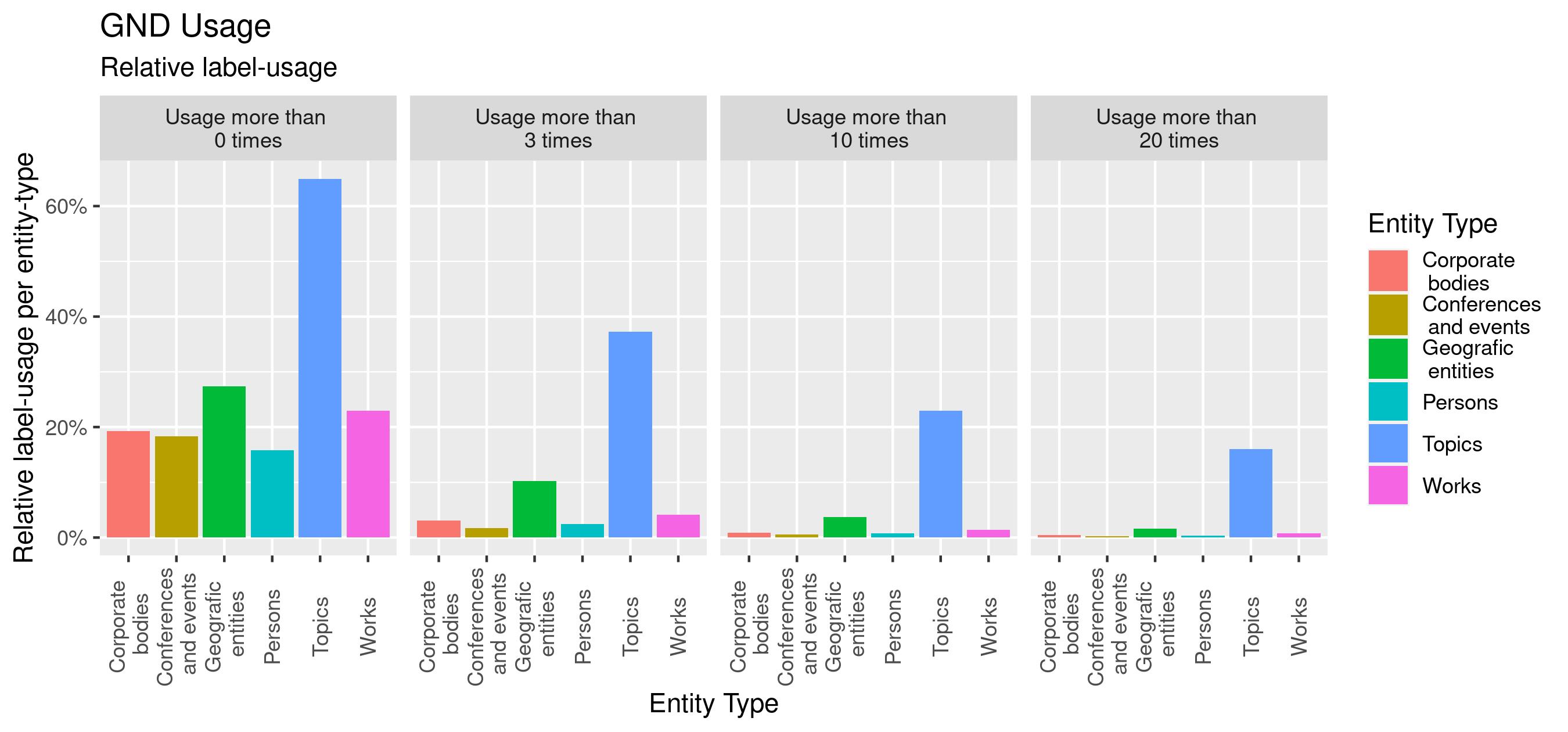 | 32      | Subject cataloguing using AI methods | 22 July 2022
[Speaker Notes: - Different types of entities: persons, corporate bodies, conferences and events, geographic entities, topics and works
- Clear preponderance of topics]
11
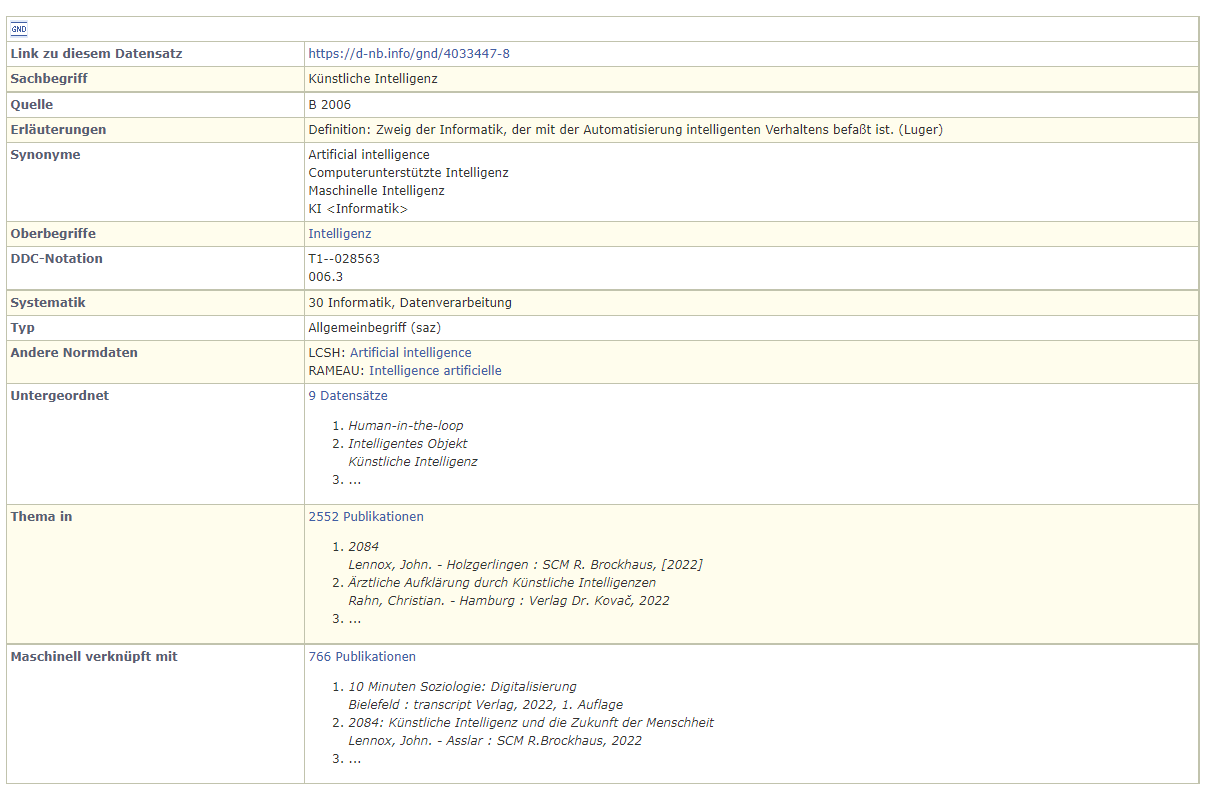 Requirements – GND
| n      | Automated Cataloguing using AI methods | 22 July 2022
12
Requirements – Long-tail problem
Many of the GND terms are rarely assigned
Approx. 350,000 of 1.3 million terms are assigned at all
Some subject headings are assigned 10,000 times
Top of the list: "Germany" (260,000)
Almost 40% of the GND terms are assigned only once
| 32      | Subject cataloguing using AI methods | 22 July 2022
13
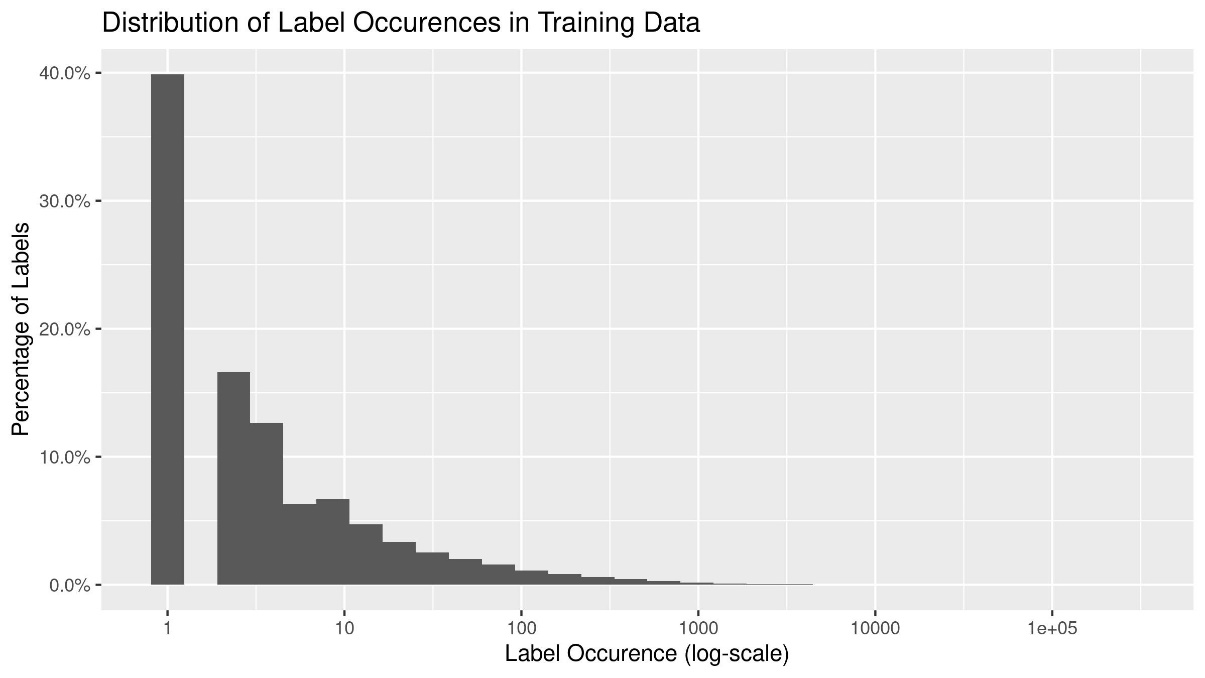 Requirements – Long-tail problem
| n      | Automated Cataloguing using AI methods | 22 July 2022
14
Requirements – Long-tail problem
Leads to the problem of Extreme Multilabel Text Classification (XMTC) 
Statistical methods require additional information
| 32      | Subject cataloguing using AI methods | 22 July 2022
[Speaker Notes: Für zweiten punkt: (Beispiele erwähnen) – siehe Wikiseite]
15
Requirements – Data collection
gs
GND
toc
ft
title
iht
| 32      | Subject cataloguing using AI methods | 22 July 2022
16
Requirements – Data collection
ft_idn123.txt
gt_idn123.tsv
| 32      | Subject cataloguing using AI methods | 22 July 2022
17
Requirements – Interim conclusion
Database: representation and pre-processing
Vocabulary: preparation and use of the GND data
Method selection incl. hyperparameter optimisation etc.
| 32      | Subject cataloguing using AI methods | 22 July 2022
18
Outline
Project scope
Requirements
Project implementation 
Outlook
| 32      | Subject cataloguing using AI methods | 22 July 2022
19
Project implementation - Organisation
3 different pipelines:
Corpus/ Pre-processing
Methods
Evaluation
| 32      | Subject cataloguing using AI methods | 22 July 2022
20
Project implementation – Corpus management
Organisation via DVC 
Different corpora for the same procedure (pre-processing the training material)
Different corpora for different procedures (representation of the training material)
| 32      | Subject cataloguing using AI methods | 22 July 2022
21
Project implementation – Corpus management
Xf
fetch.py
index.py
corpus
split.py
trn_X_Xf
val_X_Xf
tst_X_Xf
preprocess.py
vectorize.py
| 32      | Subject cataloguing using AI methods | 22 July 2022
22
Project implementation – Corpus management
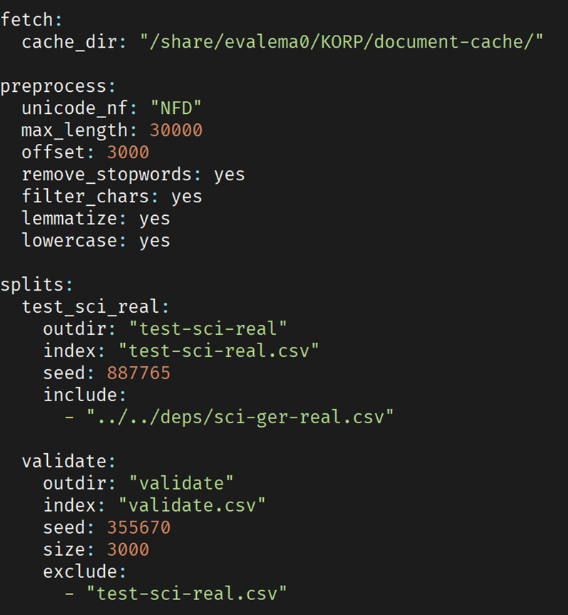 Control via params.yaml - file
| 32      | Subject cataloguing using AI methods | 22 July 2022
[Speaker Notes: (Vortrag mündlich: Optimierung und Experimente allein dadurch steuerbar – keine Veränderung im Quellcode oder in DVC Stages und Pipelines)]
23
Project implementation – Evaluation
Focus on German-language scientific texts
Key questions:
How do I evaluate? 
What do I evaluate? 
Testing of each method in terms of quality and quantity using a data set that is as representative as possible
| 32      | Subject cataloguing using AI methods | 22 July 2022
24
Project implementation – Evaluation
Test data S1
Q1/22
sci-ger-ideal
S1
Test data S2
…
S2
Test data Sn
Q4/23
| 32      | Subject cataloguing using AI methods | 22 July 2022
25
Project implementation – Evaluation
128*18 online publications (50% E-Books + 50% E-Paper)
Originating from 18 DDC Subject Categories, which are particularly relevant for scientific articles (Health/Medicine, Law, Economics, …)
automated subject cataloguing by ZestXML
intellectual subject cataloguing + evaluation of the machine-assigned subject headings: Likert – scale (4)
Test data S2
| 32      | Subject cataloguing using AI methods | 22 July 2022
[Speaker Notes: 128*18 Online-Publikationen (50% E-Books + 50% E-Paper)
Verteilt auf 18 HSG, die für wissenschaftliche Artikel besonders relevant sind (Medizin/Gesundheit, Recht, Wirtschaft, …)
Maschinell erschlossen mit ZestXML
Intellektuelle Beschlagwortung + Bewertung der automatischen Schlagworte: Likert – Skala (4)]
26
Project implementation – Evaluation
| 32      | Subject cataloguing using AI methods | 22 July 2022
[Speaker Notes: Qualitative Bewertung der maschinellen Beschlagwortung]
27
Project implementation – Evaluation
Overall concept: training and evaluation with the 4-way Holdout method
| 32      | Subject cataloguing using AI methods | 22 July 2022
28
Project implementation – Evaluation
Train-Dev
Test
Train
Test-Dev
sci-ger-real
sci-ger-ideal
| 32      | Subject cataloguing using AI methods | 22 July 2022
29
Project implementation – Methods
Annif
KeyBert
Vocabulary
GND
…
ZestXML
| 32      | Subject cataloguing using AI methods | 22 July 2022
[Speaker Notes: Zweigeteiltes Problem erwähnen: Beschlagwortung + Matching mit GND]
30
Outline
Project scope
Requirements
Project implementation 
Outlook
| 32      | Subject cataloguing using AI methods | 22 July 2022
31
Outlook – Next steps
Implementing and exploring promising methods
Focus on ML methods incl. Transformer models
Further investigation and exploitation of the GND data
Improvement of lexical methods
| 32      | Subject cataloguing using AI methods | 22 July 2022
[Speaker Notes: - Fokus auf lernende Verfahren inkl. Transformer Verfahren 
Aber auch lexikalische Verfahren werden nicht ignoriert 
Hierbei Fokus auf Nutzung der GND und des Vokabulars]
32
Thank you for your attention!
Florian Engel
German National Library  
phone: +49 341 2271-134 
mail: f.engel@dnb.de   
http://www.dnb.de
| 32      | Subject cataloguing using AI methods | 22 July 2022